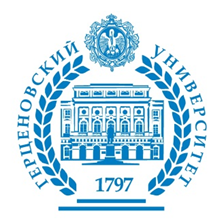 РОССИЙСКИЙ ГОСУДАРСТВЕННЫЙ ПЕДАГОГИЧЕСКИЙ 
УНИВЕРСИТЕТ ИМ. А. И. ГЕРЦЕНА
ЦВЕТКОВАЛариса Александровначлен корр. РАО, доктор психол. наук, профессор, главный внештатный медицинский психолог по СЗФО РФ, проректор по научной работе РГПУ им. А. И. Герценаруководитель проекта № 17-29-02438 «Психологические, социальные и средовые ресурсы здоровья учащихся разных ступеней образования в современной России (грант РФФИ)
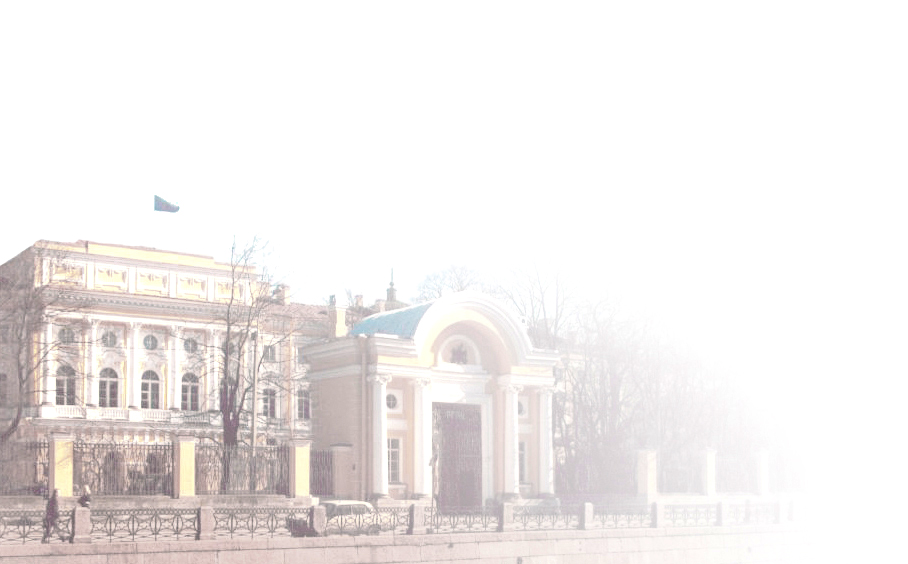 29 октября 2018 г., Москва
Цель проекта
определить характер влияния инвариантных и вариативных психологических и социальных характеристик на психическое и физическое здоровье учащихся подростков и молодежи
Междисциплинарность
[Speaker Notes: Междисциплинарный состав научно-исследовательского коллектива: социальные и клинические психологи, социологи, педагоги.]
Этапы проекта
1 этап – теоретико-методологический
Разработка интегральной разноуровневой ресурсной модели здоровья учащейся молодежи.
2 этап – эмпирический
Реализация  масштабного эмпирического кросс-секционного исследования, выполненного по единой методологии, среди учащихся разных ступеней образования (школьники старших классов общеобразовательных учреждений, студенты СПО, студенты Вузов) на территории РФ. 	
3 этап – аналитико-синтетическийОценка  Работы и предсказательной способности теоретической интегральной ресурсной модели здоровья учащейся молодежи
Результаты первого года
Результат 1. Анализ и обобщение теоретических подходов и эмпирических исследований
 -  существующих в отечественной психологической литературе концепций здоровья по общему принципу понимания функционирования личности в рамках системы взаимодействия человека и мира. Концепции подверглись анализу и сравнению по следующим признакам: критерии здоровья, условия здоровья, ограничения. 
материалов существующих эмпирических исследований, посвященных изучению психосоциальных ресурсов здоровья учащейся молодежи, который позволил: а) выявить отсутствие единой теоретико-методологической базы, единых методов и подходов к сбору, обработке, интерпретации данных в научном дискурсе; б) интегрировать имеющиеся данные на основе принципов холистического подхода к феномену здоровья 
   (статьи Ивлев Е.В с соавт., 2017; Рудыхина О.В., 2018)
Результаты первого года
Результат 1. Интегральная разноуровневая ресурсная концепция здоровья 
	Результатом теоретического анализа стала разработанная интегральная разноуровневая ресурсная концепция здоровья. Сделан вывод о том, что отечественные концепции здоровья опираются на различные основания, которые могут быть сведены к общему принципу взаимодействия человека и мира и преимущественному учету активности или пассивности личности, ее творческой или приспособительной направленности либо фиксации многогранности и неоднозначности связей человека и мира (Коржова с соавт., 2017; Веселова, Коржова, 2018)
[Speaker Notes: блин]
Результаты первого года
Результат 2. Методический комплекс 
	для изучения уровневых показателей психологических, социальных и средовых ресурсов здоровья и благополучия, а также психического и физического здоровья, релевантных исследуемой возрастной группе 
Теоретическая основа: синтез положений российских и зарубежных концепций здоровья и благополучия:
Экологический подход
Уровневость
Сочетание объективных и субъективных показателей
Сочетание негативных и позитивных критериев.
(Статьи: Цветкова, Дубровский, 2018; Олесич с соавт., 2018).
Методический комплекс: основные домены
Поведенческие паттерны:



Пищевое поведение,
физическая активность, режим труда и отдыха, употребление ПАВ
РЕСУРСЫ
Средовые
Социальные
Внутриличностные
Готовность к               обращению 
за помощью
[Speaker Notes: Мы ввели готовность к обращению за помощью, то есть готовность к обращению к социальным и средовым ресурсам как потенциально важный и пока недооцененный фактор: в среде могут иметься необходимые ресурсы (например, психологическая служба и пр.), однако связь между человеком и ресурсом может быть не сформирована]
Результаты первого года
Результат 3. Разработана программа эмпирического исследования среди учащихся разных ступеней образования на территории РФ. 
Сочетание кросс-секционного и лонгитюдного дизайна
Сочетание источников данных:
Психологическое текстирование и опрос учащихся (поведенческие паттерны, субъективное благополучие, внутриличностные ресурсы, воспринимаемые ресурсы)
Опрос педагогов (оценка средовых и социальных ресурсов)
Анализ документов (медицинские карты, данные успеваемости и посещаемости объективные характеристики образовательной среды, факторы территориального уровня)

Полученные важнейшие научные результаты за отчетный период отражены в шести публикациях в научных журналах, индексируемых в базах данных «Скопус» (Scopus) (1), РИНЦ (6), ВАК (3).
Субъективное благополучие – сложный конструкт
WELL-BEING
Концептуальная платформа трехуровневой структуры благополучия Исследовательский центр ЮНИСЕФ «Инноченти»
[Speaker Notes: Предлагаю убрать]
Теоретическая рамка исследования
[Speaker Notes: Предлагаю убрать]
Следующий этап
Проведение масштабного эмпирического исследования в трех регионах России: 
Северо-Западный (г. Санкт-Петербург; г. Калининград. Координатор: Балтийский федеральный университет имени Иммануила Канта), 
Сибирский (г. Новосибирск. Координатор: ФГБОУ ВО «Новосибирский государственный педагогический университет»), 
Дальневосточный (г. Петропавловск-Камчатский. Координатор: КГАУ ДПО «Камчатский институт развития образования»).
Благодарности
Доклад подготовлен в рамках работы по гранту РФФИ, № 17-29-02438\17, «Психологические, социальные и средовые ресурсы здоровья учащихся разных ступеней образования в современной России», 2017–2019 гг.
СПАСИБО
ЗА ВНИМАНИЕ!
ЦВЕТКОВА
Лариса Александровна
Санкт-Петербург
ltsvetkova@herzen.spb.ru